Business Plan DECA Guide
Start Up Business Plan
References
• deca.org 
• businessplan.glencoe.com 
• morebusiness.com 
• bplan.com 
• sba.gov 
• Score.org
Purpose
Your business plan is to gain a source of funding for your business startup.
Banker
Other investor
Partner 
Etc. 
Spells out your plans for the first few years
Title Page
Can be in all caps, but not recommended.
Use all caps to make certain portions (title) stand out over the rest.
Center vertically and horizontally on the page.
Adjust items on the title page to fit situation (omit reference to DECA)
Table of contents
Shows what page each section is on
• Contains section titles just like in the main paper
• Likely should be one page
• Give it a title
▫ Center
▫ All caps
• Double space
• Use Roman Numerals
• Use dot leader tabs
Table of Contents format
I. EXECUTIVE SUMMARY   …………………………………………………. Pg #
II. PROBLEM  ………………………………………………………………….Pg #
III. CUSTOMER SEGMENTS  …………………………………………………Pg #
IV. UNIQUE VALUE PROPOSITION  …………………………………………Pg #
V. SOLUTIONS
VI. CHANNELS
VII. REVENUE STREAMS
VIII. COST STRUCTURE
IX. KEY METRICS
X. COMPETITIVE ADVANTAGE
XI. CONCLUSION
XII. BIBLIOGRAPHY
XIII. APPENDIX  ……………………………………………………………...Pg #
Roman Numberals
Use Roman Numerals
▫ Use capital letters
 Capital “I”
 I = 1
II = 2
III = 3
IV = 4
 V = 5
Problem
The purpose 
Identify 3 issues that are the reason that this product or service is needed and wanted
Customer Segments
Describe your main customer
Who is your Target Market? 
Describe them statistically — complete demographics, psychographics, geopraghics that apply to your business.
Explain why your Target Market would want to buy your product. 
How many people are you able to reach
Solutions
This is your response and answer to your problems
What are the top three features of your product/service?
Be specific and detailed!
Unique Value Proposition
Single, best reason why a customer would want to buy your product?
How are you different from others?
Gives more specifics about the business
Type of business starting? 
Explain about the product or service…  (who, what, where, when, why, how…)
Convince the reader that your idea is good
Convince the reader as to why this business is needed
Give research statistics about your business idea
Unique  Value Proposition - Examples
Offer you make to the customer?
Reason why they should buy?
Who is this for?
What is it?
What are the benefits? 
Why you instead of others?
Dollar shave club
The locker room
The mattress store
Mens Warehouse
Channels	 -	(Distribution of product /service)
If you have a product,  where will it be mangufactured / produced?
How will it move from production to customers?
Who will be “moving” it along from starting point to end location?
What are the pathways to the customers?
How will your buyers want to receive the product?
Revenue Streams
What is the revenue model and the lifetime values? 
What is the revenue and gross margin?
What are the ways you will bring in money to the business?
How long will it take to make a profit
How much are your earnings vs. expenses
Revenue minus (-) cost of goods sold
Cost Structure
Money costs to acquire customers?
Money to ship or get the product out?
Personnel cost (employees of business)
Additional costs?
April 18th – half  way  checkAll green  slides  are  due  for  turn  in  and check off  with  teacher
Key Metrics
What are the activities that must be measured?
How do you determine success?
How do you determine whether to continue business?
Competitive Advantage
What about your product/service means that it cannot be easily copied or bought?
Must be clear on the benefit your product provides
Who are your customers? You've got to know exactly who buys from you, and how you can make their life better.
What do you have, do or offer that is better or different than your competitors that gives you an advantage?
What will you do to have loyal customers?
Conclusion
Main purpose and function of business
Specific request for financing
Summary of key points supporting the financial request
Table of Contents FormatExecutive Summary
https://www.sba.gov/content/business-plan-executive-summary
Said to the be most important part of the plan
Must catch the reader’s interest or you are in trouble
Limit to one page
A summary over the ENTIRE plan, first to last page
In other words, if a person were to read nothing but the Executive Summary they would have a really clear picture of your business idea
The reader would look to the other parts of the plan for the details on each section
Finished Project
Proofread
Proofread
Edit
Add small images / charts / graphs 
Format all pages to look the same font, style, spacing etc…
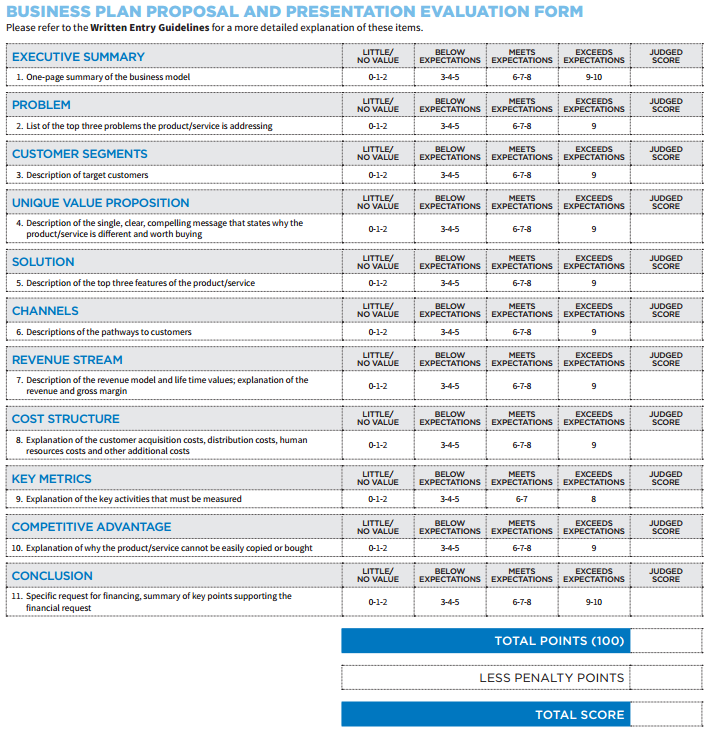